EDIT DISTANCE ALGORITHM
문자열 유사도 측정 방법
문자열 A 가 
문자열 B 가 되기 위해 
최소 몇번의 문자 편집을 해야 하는지.
두 문자열 간의 유사도 측정?
as-is A → to-be B
당장 알 수 있는 것?
BASE CASE
“” -> “         ”
IF         A == EMPTY && B == !EMPTY
THEN    EDIT_DIST(A, B) = LEN(B)
A에 B의 문자를 모두 ‘삽입’
“         ” -> “”
IF         A == !EMPTY && B == EMPTY
THEN    EDIT_DIST(A, B) = LEN(A)
A의 문자를 모두 ‘삭제’. B로 만듦
본 문제는 어떻게 ?
재귀적으로 두 부분 문자열의 
‘마지막 문자’를 비교
B
A
마지막 문자가 ‘서로 같다’면
편집이 발생하지 않는다.

A - 1이
B - 1이 되기 위한 
최소 편집 비용만을 알면 됨.
B
B - 1
A
A - 1
마지막 문자가 ‘서로 다르다’면

마지막 문자에 대한
편집 연산이 필요하다.

어떤 편집을 실행 해야
최적해를 구할 수 있을까?
B
B - 1
A
A - 1
1. 삽입
A를 B – 1으로 만들기 위한 최소 편집 비용 +
B의 마지막 문자를 삽입하는 연산.
B
B - 1
A
A
2. 삭제
A의 마지막 문자를 삭제하는 연산 +
A - 1을 B로 만들기 위한 최소 편집 비용
B
B
A
A - 1
3. 대체
A의 마지막 문자를 B의 마지막 문자로 대체하는 연산
+ A - 1을 B - 1으로 만들기 위한 최소 편집 비용
B
B - 1
A
A - 1
현재 문제를 풀 수 있는 방법 :

IF       (A의 마지막 문자 == B의 마지막 문자)
THEN  
	EDIT_DIST(A, B) = EDIT_DIST(A – 1, B – 1) 
ELSE
	EDIT_DIST(A, B) = MIN(EDIT_DIST(A – 1, B – 1),
				   EDIT_DIST(A, B – 1),
				   EDIT_DIST(A – 1, B)) + 1
문제를 트리로 나타내자면 ?
EDIT_DIST(A, B)
EDIT_DIST
(A - 1, B - 1)
EDIT_DIST
(A, B - 1)
EDIT_DIST
(A - 1, B)
데이터 필요 이유:
대체 연산
연산 X
삽입 연산
삭제 연산
최악의 경우
(모든 부분 문자열 쌍 간의 마지막 문자가 모두 다른 경우)

부분 문제의 발생 양상은
포화 삼진 트리에 가까운 모양일 것. (그럴까?)

분할 정복법으로 접근 시 
부분 문제 중복 발생. (시간초과의 주범)
EDIT_DIST
(A, B)
EDIT_DIST
(A - 1, B - 1)
EDIT_DIST
(A, B - 1)
EDIT_DIST
(A - 1, B)
EDIT_DIST
(A - 2, B - 2)
EDIT_DIST
(A - 1, B - 2)
EDIT_DIST
(A - 2, B - 1)
EDIT_DIST
(A - 1, B - 2)
EDIT_DIST
(A, B - 2)
EDIT_DIST
(A - 1, B - 1)
EDIT_DIST
(A - 2, B - 1)
EDIT_DIST
(A - 1, B - 1)
EDIT_DIST
(A - 2, B)
현재 상황 ?

1. 문제의 최적해가
   부분 문제의 최적해로 구해진다.

2. 문제의 구조가 서로 같다.

3. 같은 문제가 중복 발생한다.

4. 기저 사례를 구했다.
모두가 아는 ‘그 방법’ 사용.
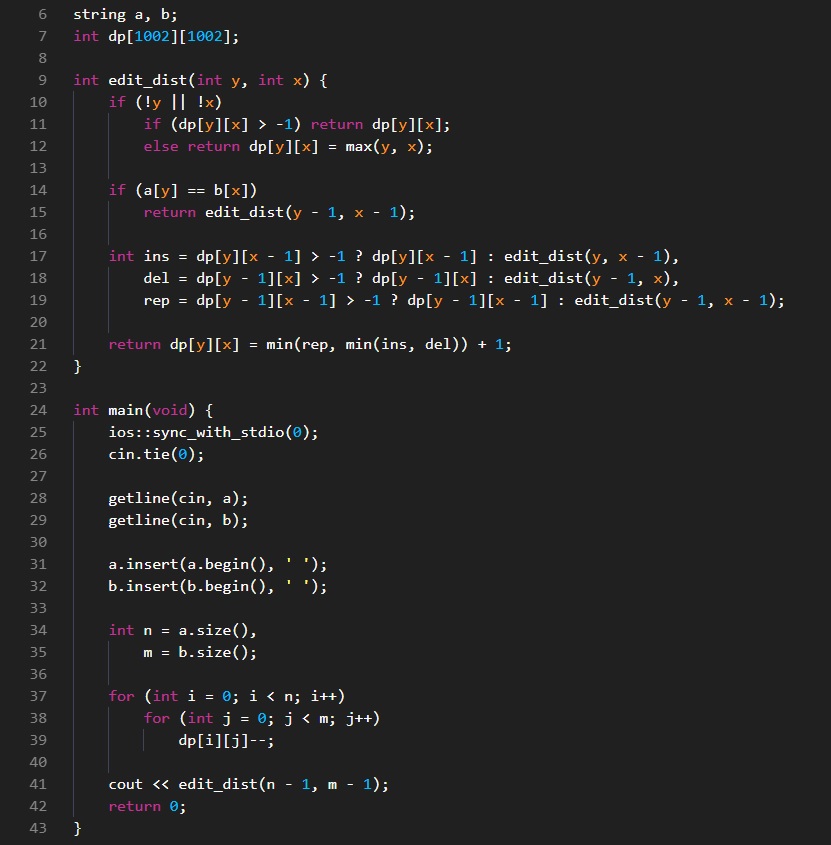 자세한 설명은 생략한다.
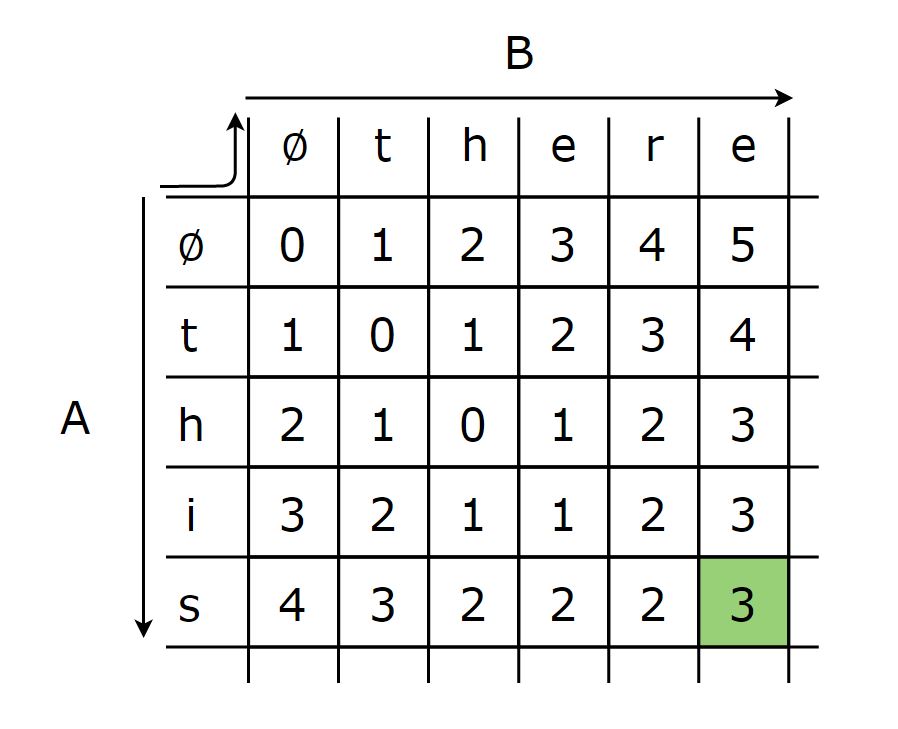 recursion tree 는
직접 찾아보시지
END PRESENTATION.

p.s 이 알고리즘의 시간 복잡도는 O(NM) !